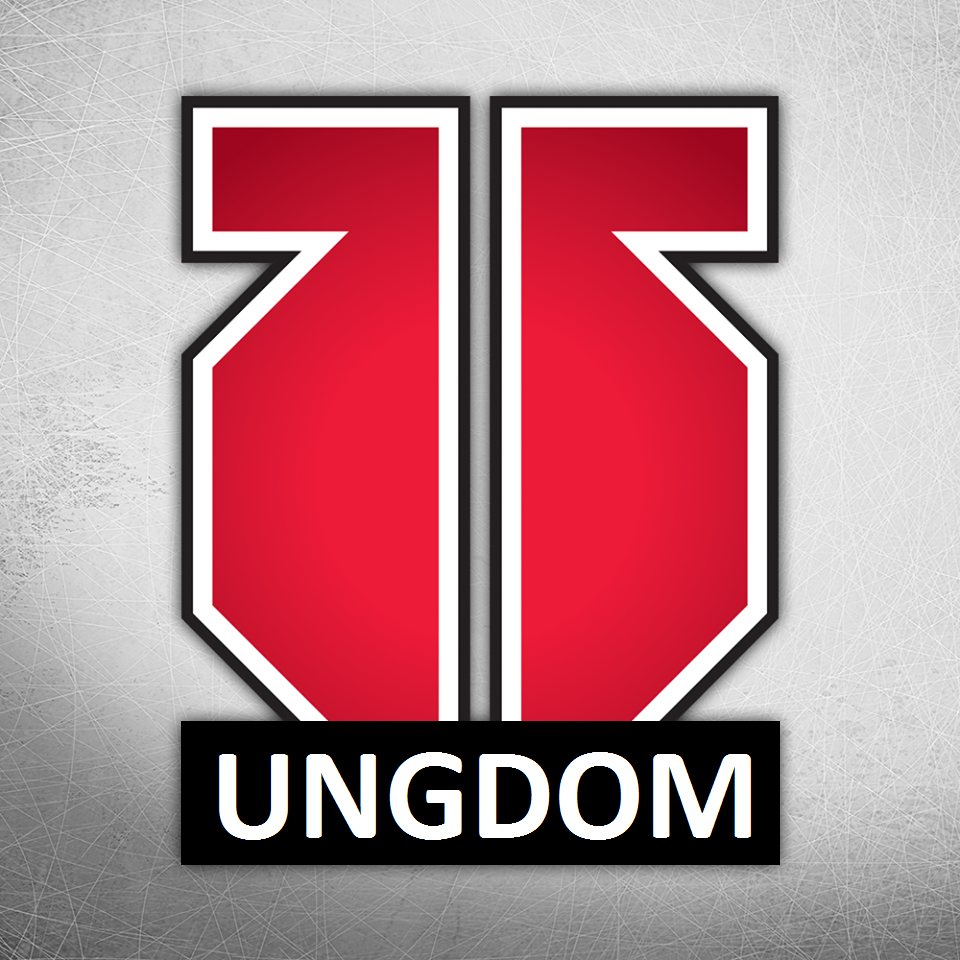 Sponsorupplägg 22/23
ÖREBRO HOCKEY UNGDOM J18
Sponsorupplägg säsongen 2022-23
PAKET 1, 5000 SEK 

Reklam på träningskläder
Plakett på matchtavlan ( tas fram till varje hemmamatch)
Tack-kort på laget 


PAKET 2, 500 SEK 
Plakett på matchtavlan ( tas fram till varje hemmamatch)